1
Multithreaded Programming
Processes vs. Threads
Process states and state transitions
Hazards and Semaphores
2
What is a process? (Operating Systems)
In computing, a process is an instance of a computer program that is being executed. It contains the program code and its current activity. 

A computer program is a passive collection of instructions

A process is the actual execution of those instructions. Several processes may be associated with the same program.

Note: opening up several instances of the same program often means more than one process is being executed.
3
Process States
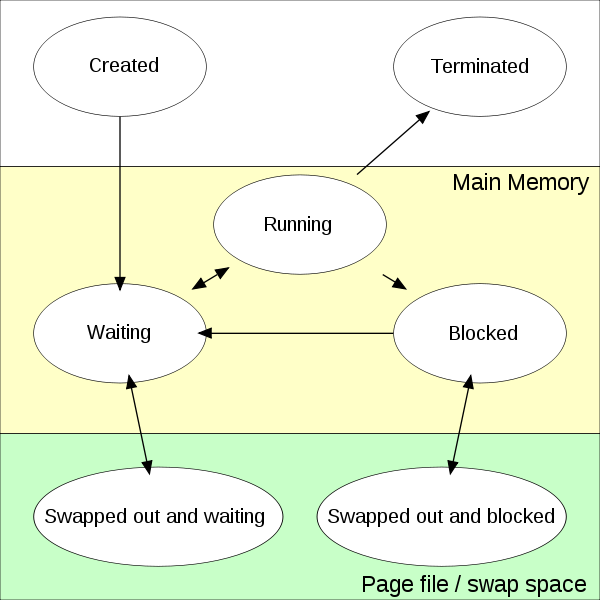 4
Question
Suppose you are writing software to run a clock. 
Your have a method/function void addOneSecond() that adds one second to the current time of day. 
You have a method/function void setTime(h,m) that sets the time of day. 

You want to be able to run addOneSecond() forever and occasionally run setTime()

How can you do this?
5
Possible solution in pseudo code
while (1) 
{
     addOneSecond();
     sleep(1 second);
}

setTime(3,20);

Issue: setTime will never run
6
Possible solution in pseudo code
setTime(3,20);

while (1) 
{
     addOneSecond();
     sleep(1 second);
}


Issue: setTime will never run a second time
7
Process Control Blocks (PCBs)
8
PCBs with Threads Added
9
Threads are not Processes
Threads differ from traditional multitasking operating system processes in that:
Processes are typically mean time, while threads exist as subsets of a process
Processes carry considerably more state information than threads, whereas multiple threads within a process share process state as well as memory and other resources
Processes have separate address spaces, whereas threads share their address space
Processes interact only through system-provided inter-process communication mechanisms
10
Multithreaded Solution to clock issue
runClockThread
{
    while (1)
    {
        addOneSecond();
        sleep( 1 second);
    }
}

setClockThread
{
 while (1)
    {
        setClock(h,m);
    }
}

start runClockThread;
start setClockThread;
11
Critical Section Issue
Consider a multi-threaded program where 1 thread adds 5% interest to your checking and savings account and another thread transfers $100 from savings to checking. 

You start off with $100 in each account.  What are the final balances when the 2 threads are done? 

A) $0 in savings and $210 in checking
B) $5 in savings and $205 in checking
C) $0 in savings and $205 in checking
D) all of the above are possible
12
Consider the following
Transfer Thread			Interest Thread


savings = savings – 100

					savings = savings * 1.05
					checking = checking * 1.05

checking = checking + 100
13
Semaphores
In computer science, a semaphore is a variable or abstract data type that provides a simple but useful abstraction for controlling access by multiple processes to a common resource in a parallel programming environment.

Concept implemented by Dijkstra 1965
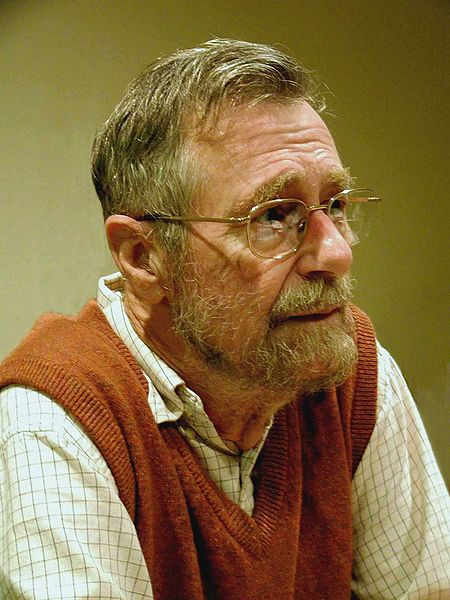 14
Atomic operations on Semaphores
P(s) 
{
    if (s = 1) { s = 0; }
    else { move process/thread onto the end of s-queue }
}

V(s)
{
    if (s-queue is not empty) { move head back to ready }
    else { s = 1; }
}
15
Solution to the missing interest problem
CreateSemaphore(x)
InterestThread
	P(x)
	savings = savings * 1.05
	checking = checking * 1.05
	V(x)

TransferThread
	P(x)
	savings = savings - 100
	checking = checking + 100
           V(x)
16
Consider the following
Transfer Thread			Interest Thread

P(x)
savings = savings – 100
					P(x)
checking = checking + 100
V(x)
					savings = savings * 1.05
					checking = checking * 1.05
					V(x)
17
When P(x) finds the resource in use
18
Example) 2 threads free for all
Thread 1
{
	while(1) 
		{ print “thread 1”; }
}

Thread 2
{
	while(1) 
		{ print “thread 2”; }
}
Run thread1;
Run thread2;
19
Example) 1 producer and 2 consumers
a = 1;
b = 0;
c = 0
ProducerThread
{
	P(a);
	// produce 1
	V(b);
	P(a);
	// produce 2
	V(c);

}
Consumer1Thread
{
	P(b)
	// consume 1
	V(a)
}
Consumer2Thread
{
	P(c)
	// consume 2
	V(a)
}
20
Condition Variables
The value of a variable will determine if your thread can proceed or must wait. 

Ex) cashier1thread always runs and cashier2thread only runs if the condition (customerCount > 5) if true. 

This variable (i.e. customerCount) is referred to as a condition variable.
You need obtain a mutex to access a condition variable. 
Based on that variables current value,  your thread should continue or wait.
21
Condition Variables
Question: You access the mutex for the condition variable, based on it’s value you determine you should wait…how do you release the mutex and make yourself wait?
P(cc)
  	if (customerCount < 5) 
	{ 
		P(c5); 
	}
V(cc)
// Handle customers

P(cc)
  	if (customerCount < 5) 
	{ 
		V(cc);
		P(c5); 
	}
// Handle Customers
P(cc)
  	if (customerCount < 5) 
	{ 
		CP(cc,c5); 
	}
V(cc)
// Handle customers